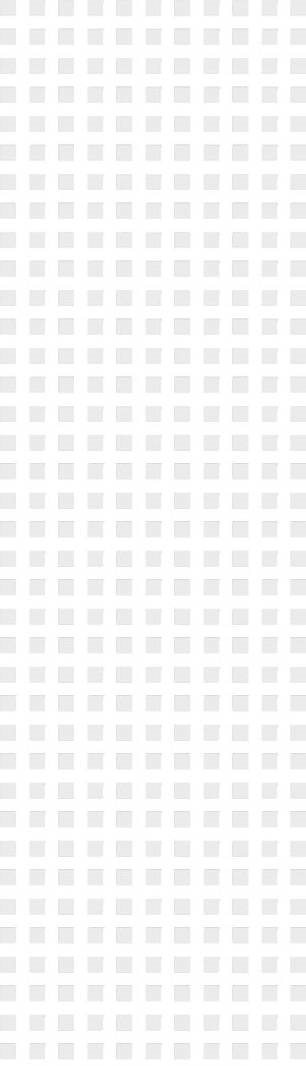 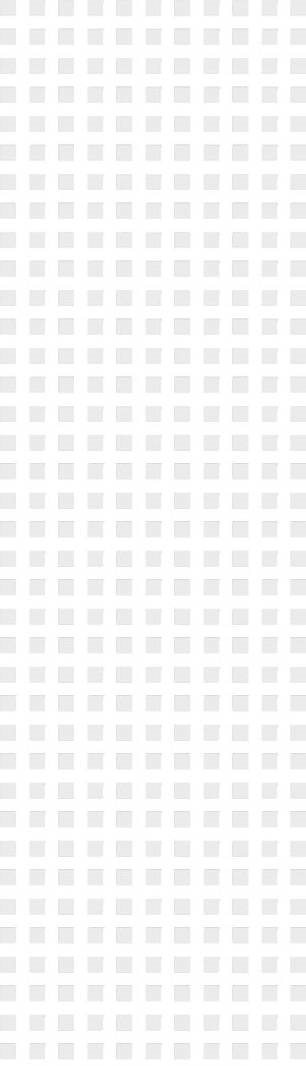 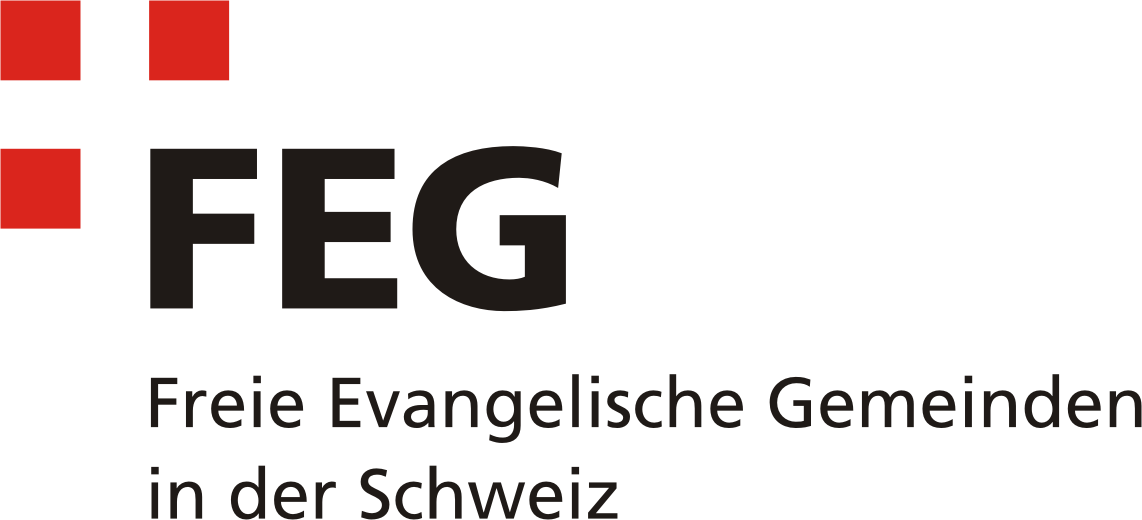 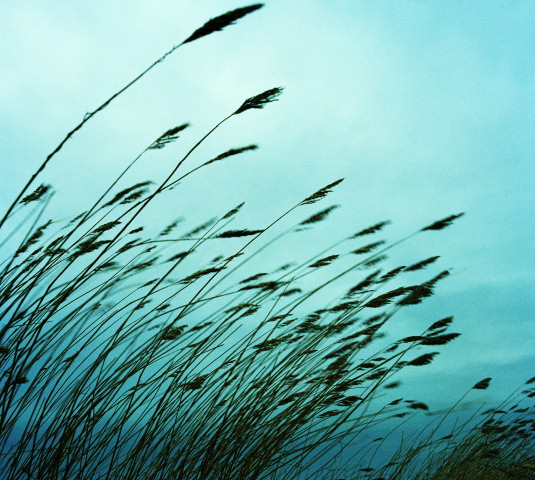 Bettags-Sammlung 2021
Vorgesehene Verwendung der Spenden
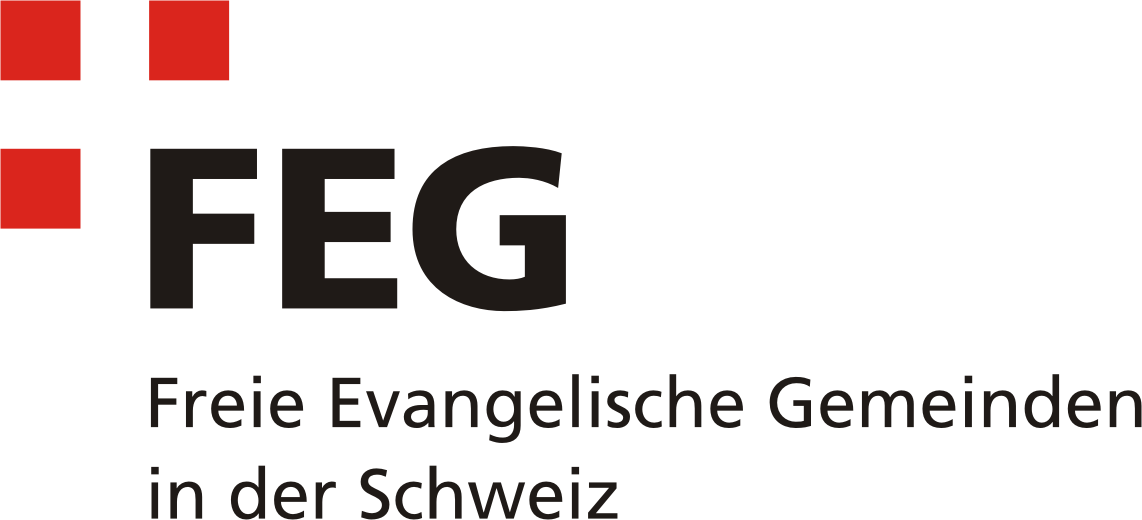 Vorgesehene Verwendung der Spenden
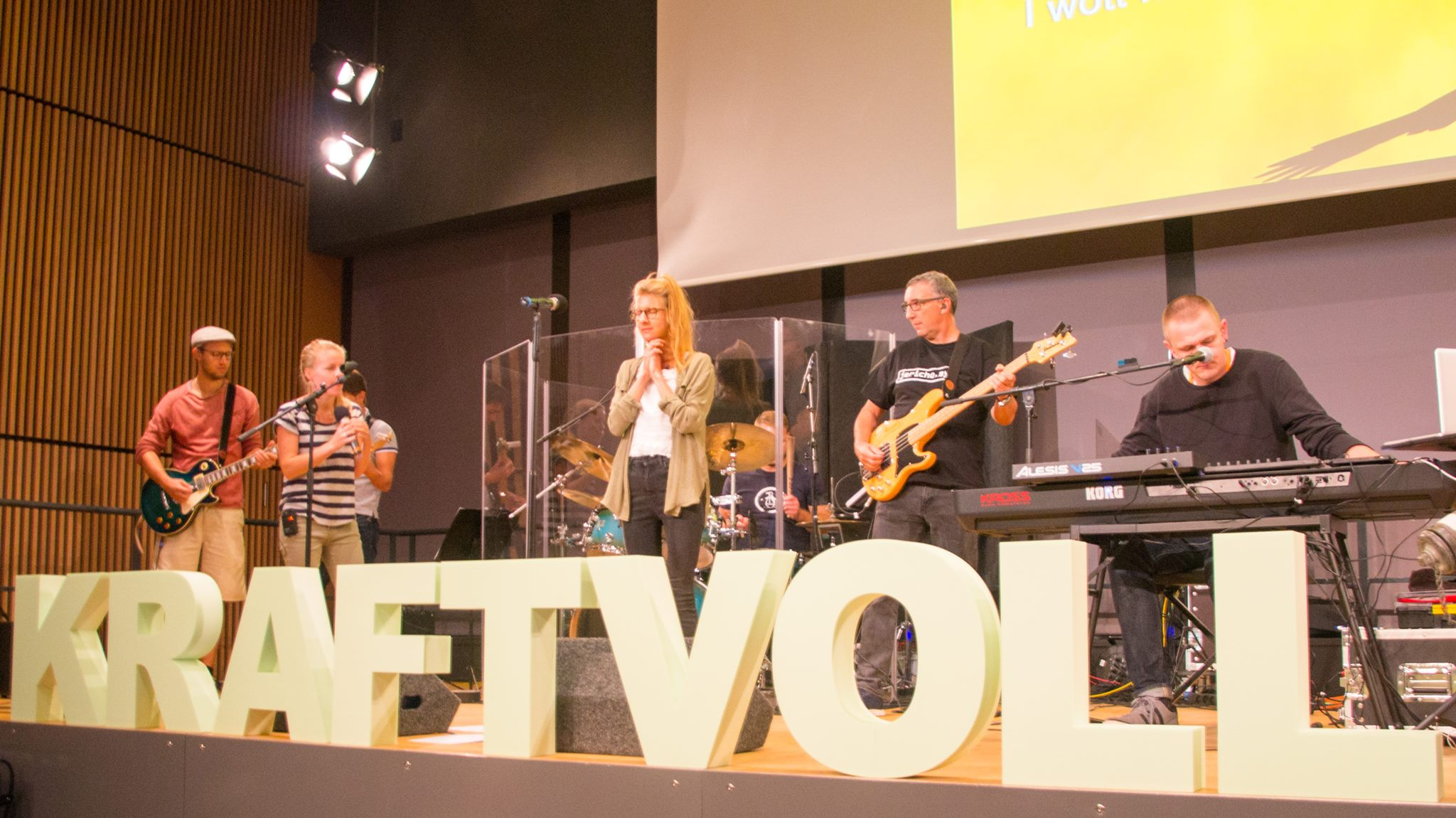 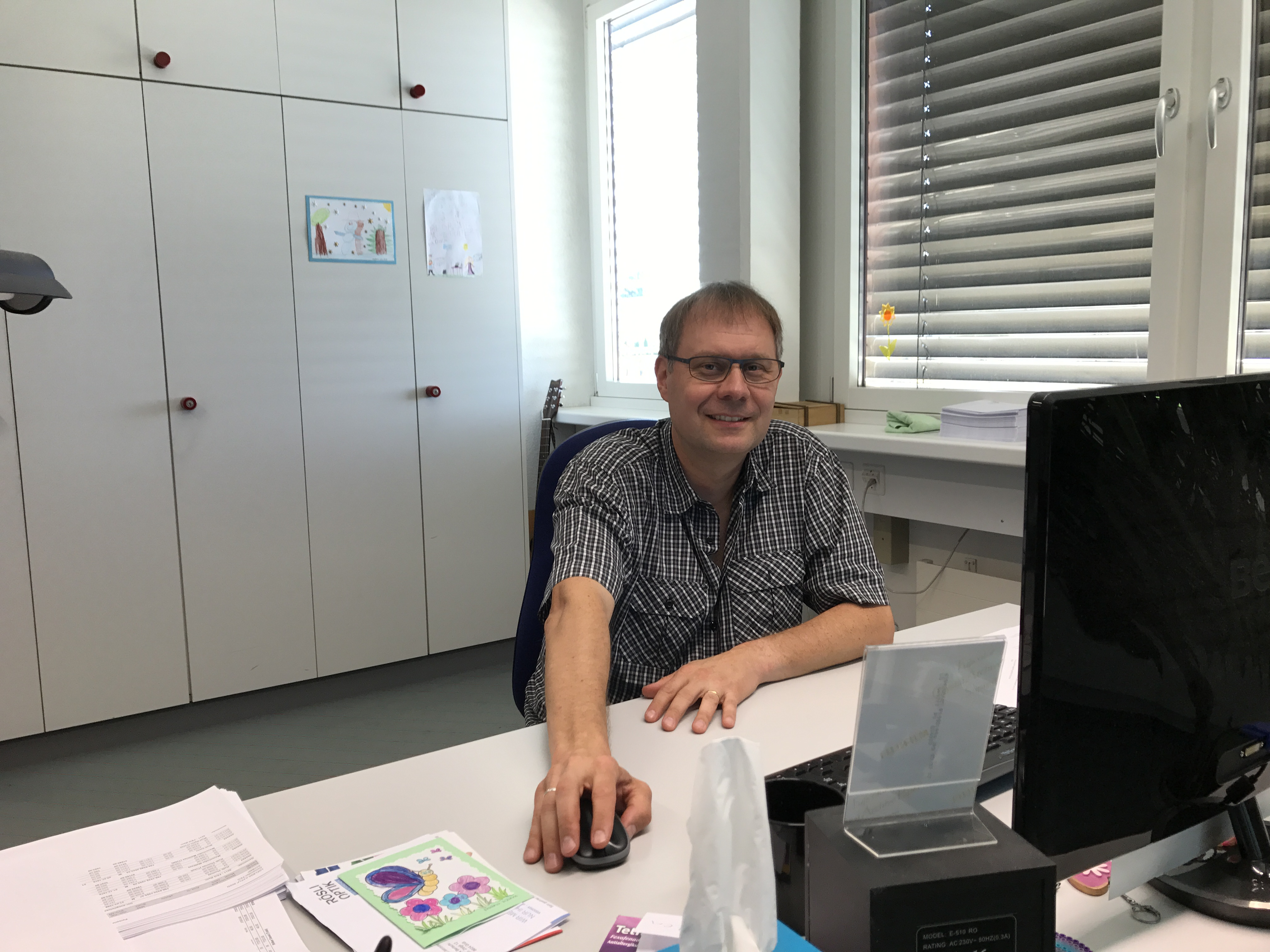 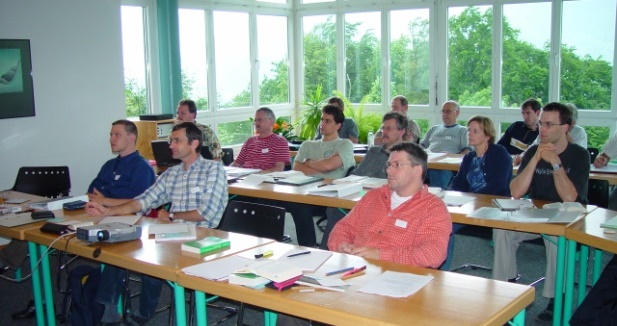 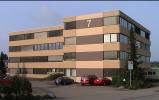 FEG Schweiz Allgemein 20%
Medienrechte und Geschäftsstelle 20%
Weiterbildung der FEG-Pastoren
10%
Ausbildung von Pastoren 10%
Öffentlichkeitsarbeit 
FEG Schweiz
             25%
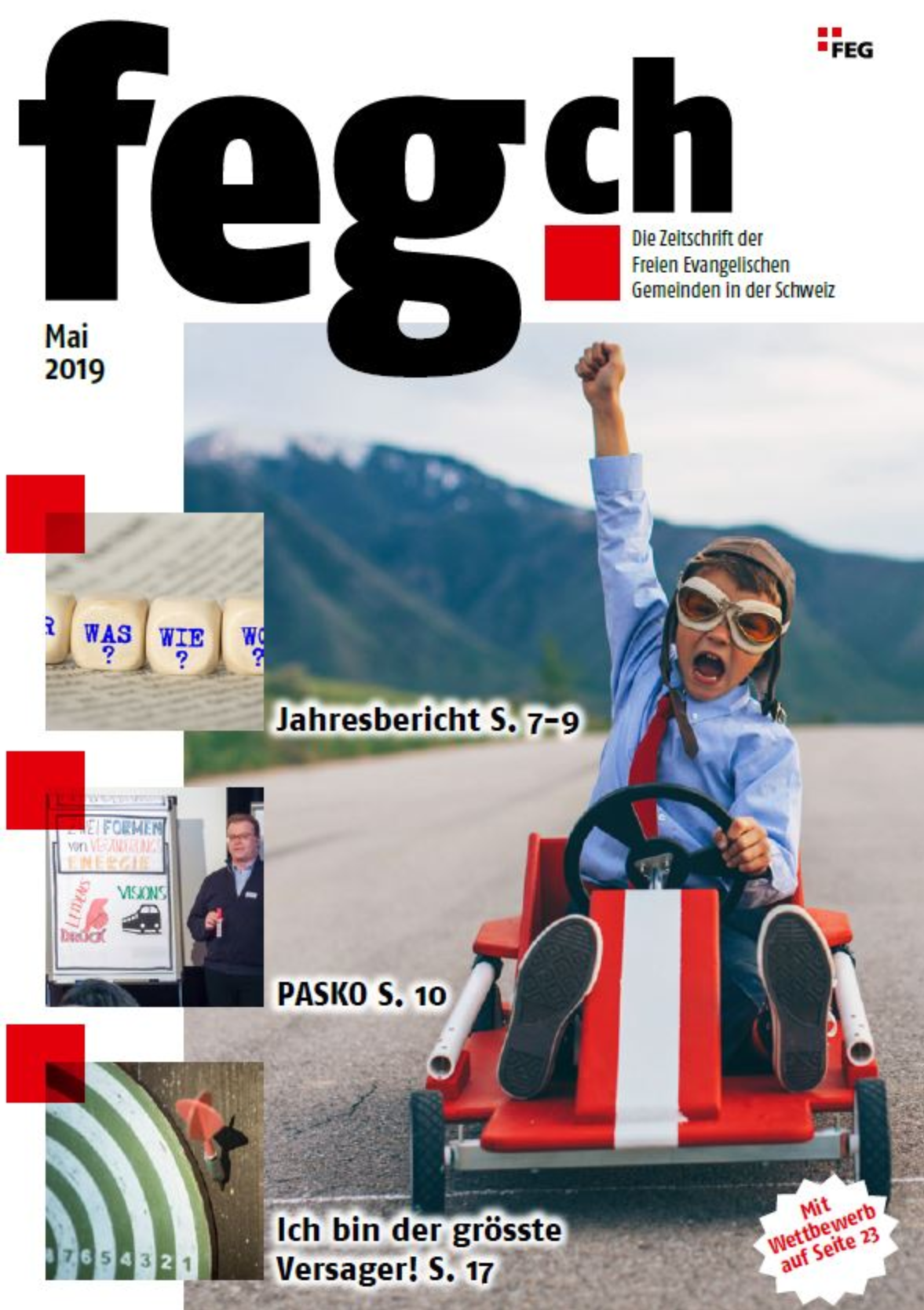 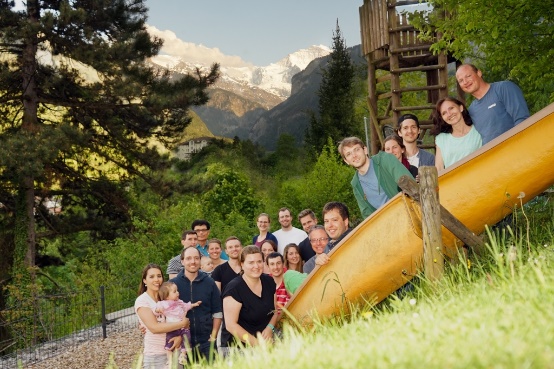 Next Generation
 15%
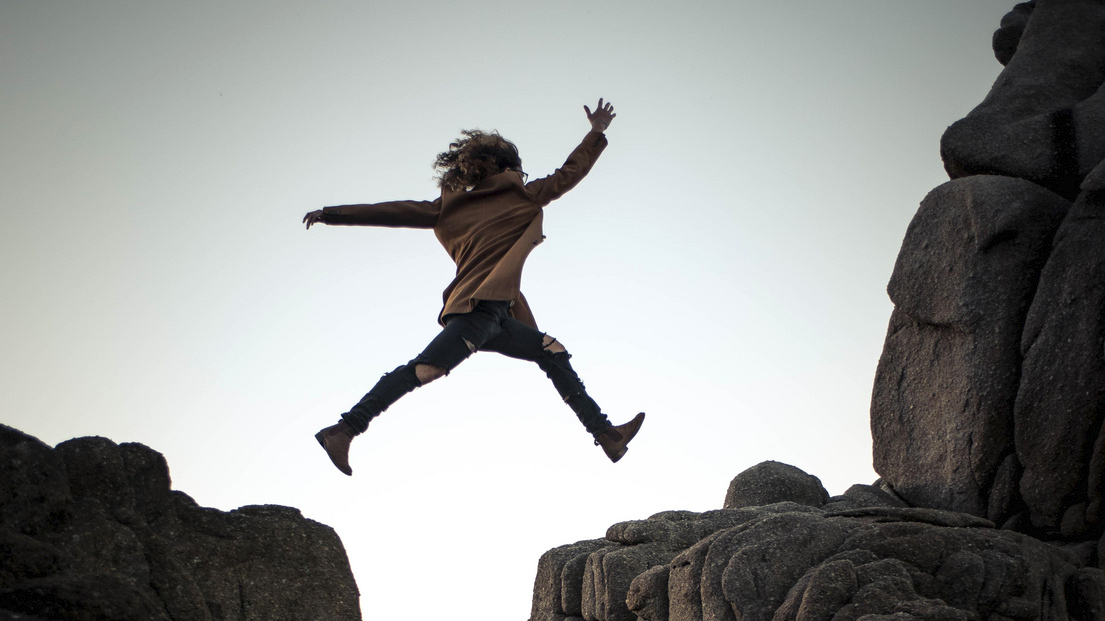 Bettags-Sammlung 2021
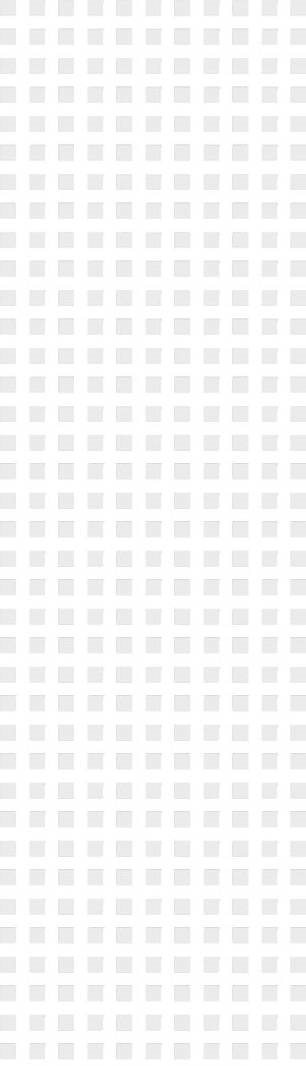 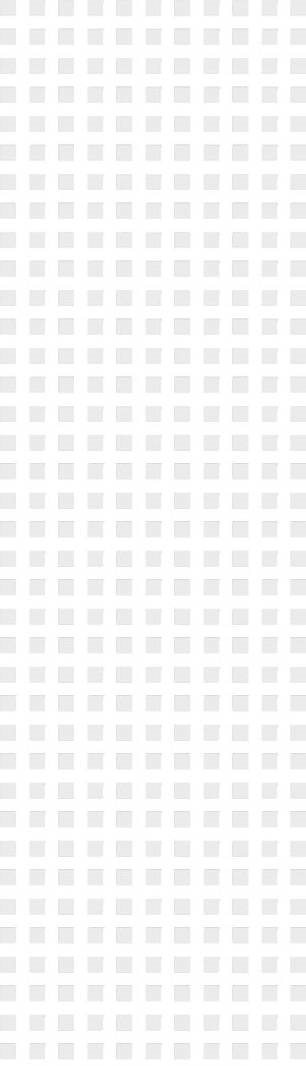 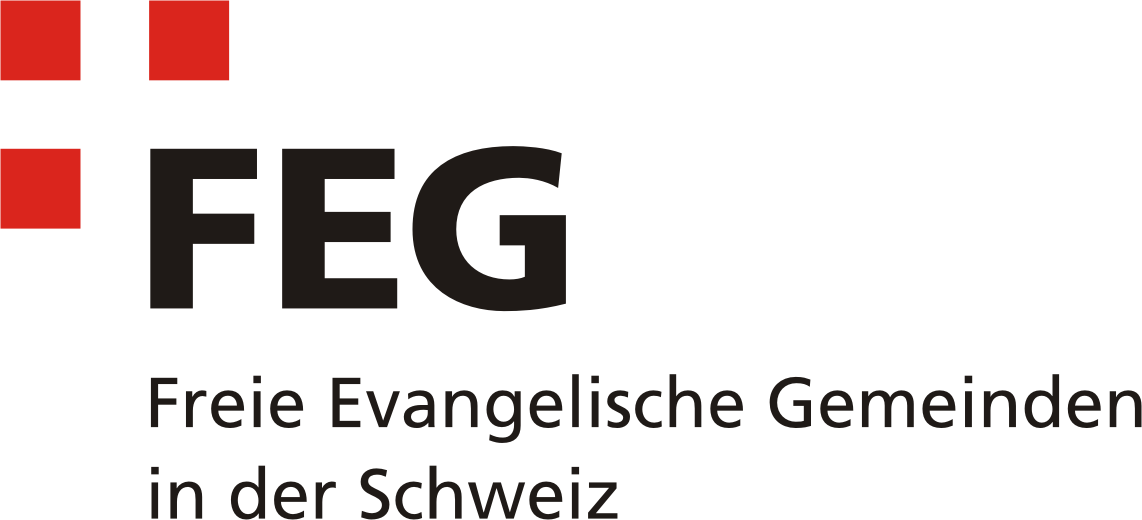 Bettags-Sammlung 2021
Postkonto: 30-6865-6 
IBAN: CH55 0900 0000 3000 6865 6

Freie Evangelische Gemeinden in der Schweiz, Bettags-Sammlung
8330 Pfäffikon ZH
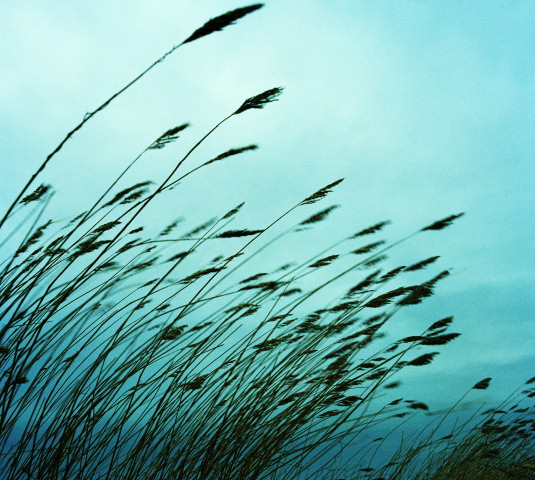 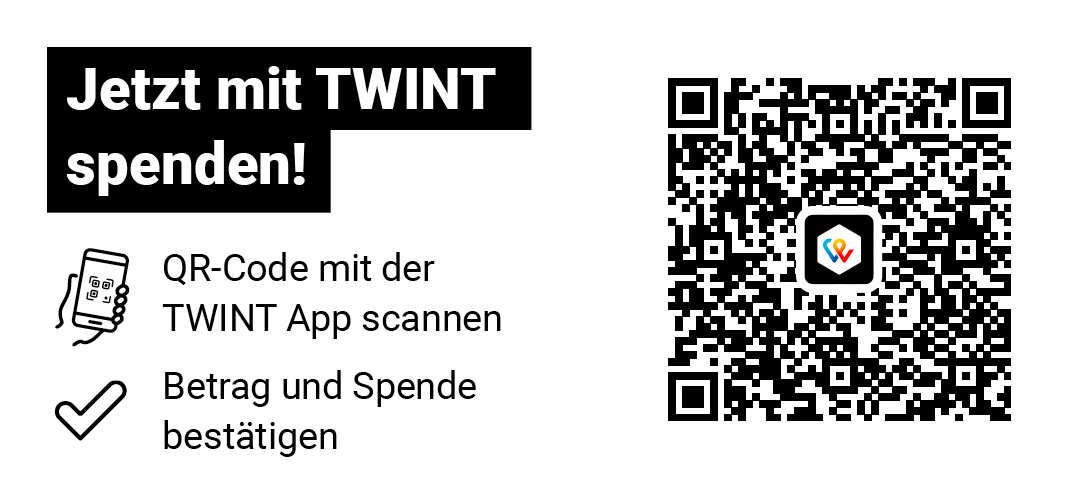 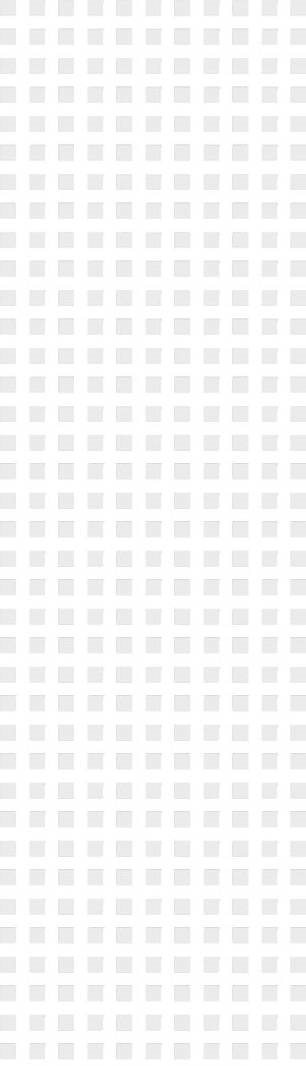 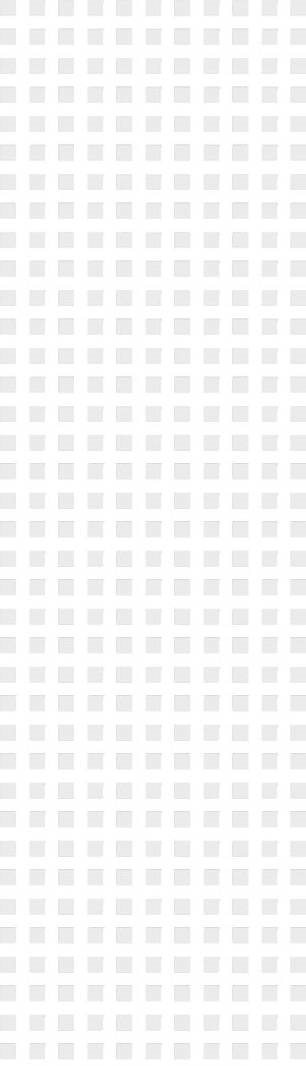 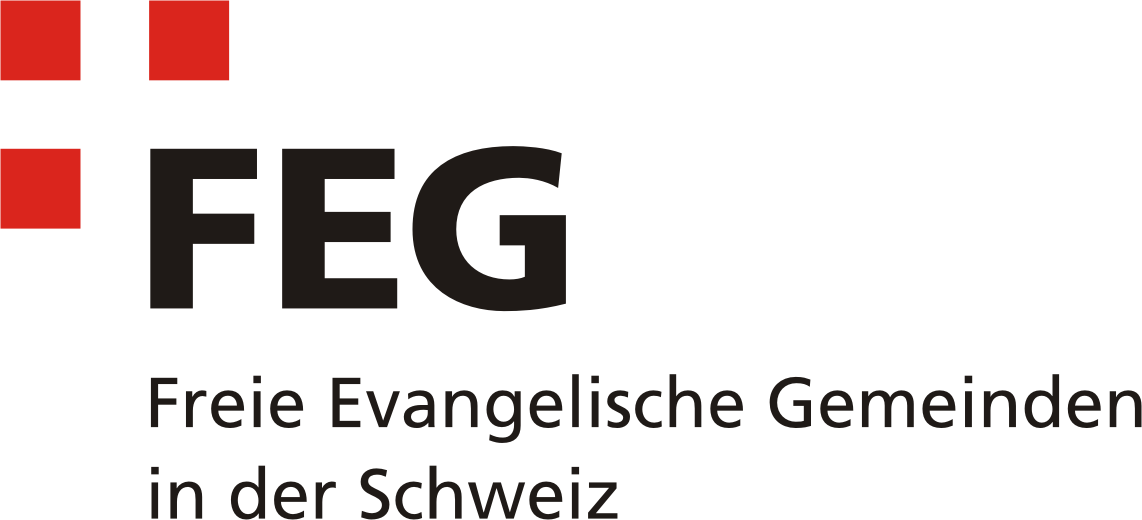 Bettags-Sammlung 2021
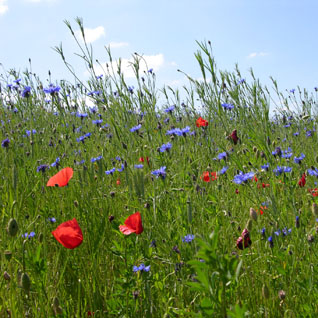 Herzlichen Dank für Ihre Spende.